Real-time and NoSQL Databases: Firebase
Dr. Samer zein
Why we need Firebase?
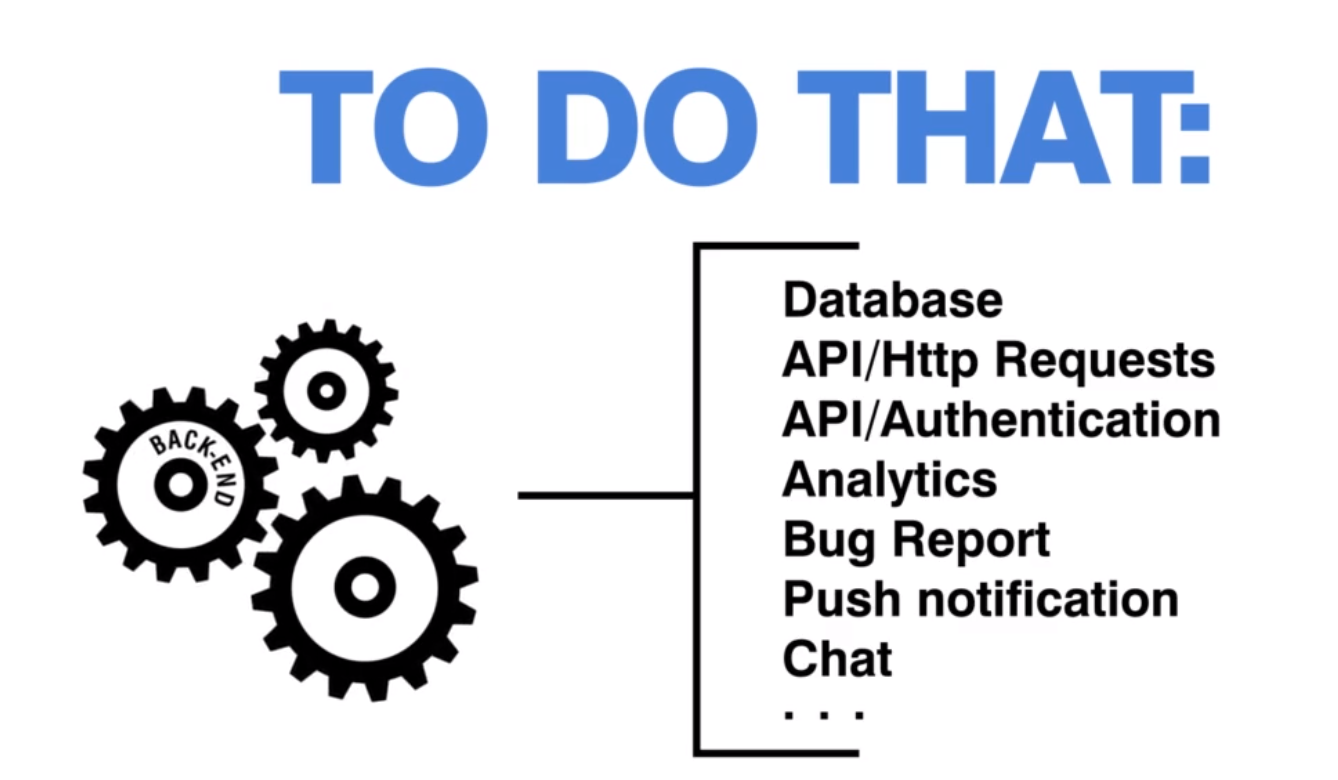 Suppose you want to develop a real-time app, something like chat app, you will need to create:
Birzeit University, Computer Science Dept - Dr. Samer Zein
That is what Firebase already provides!
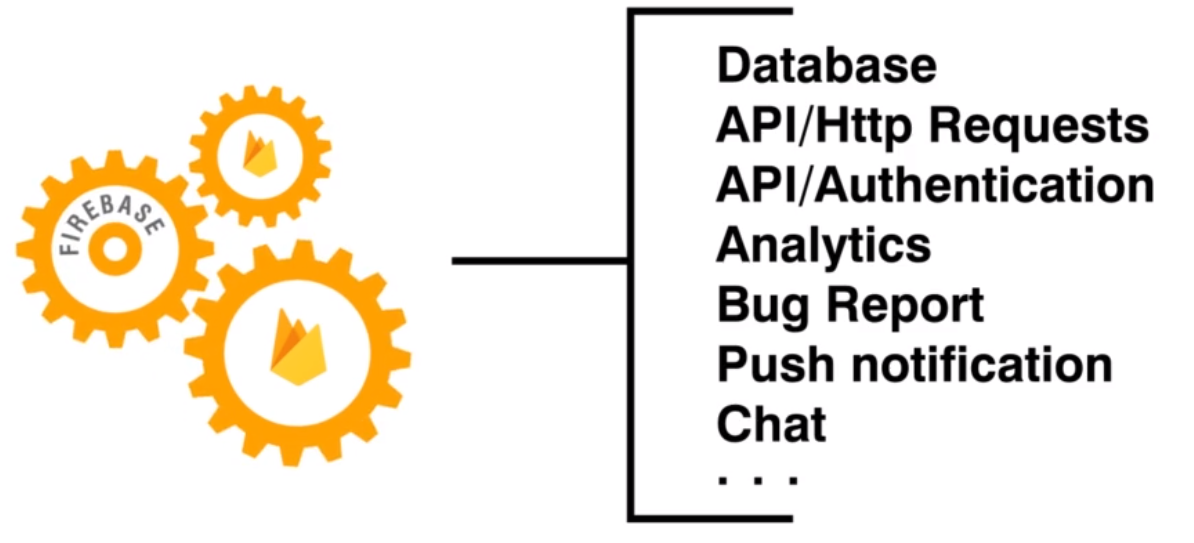 Birzeit University, Computer Science Dept - Dr. Samer Zein
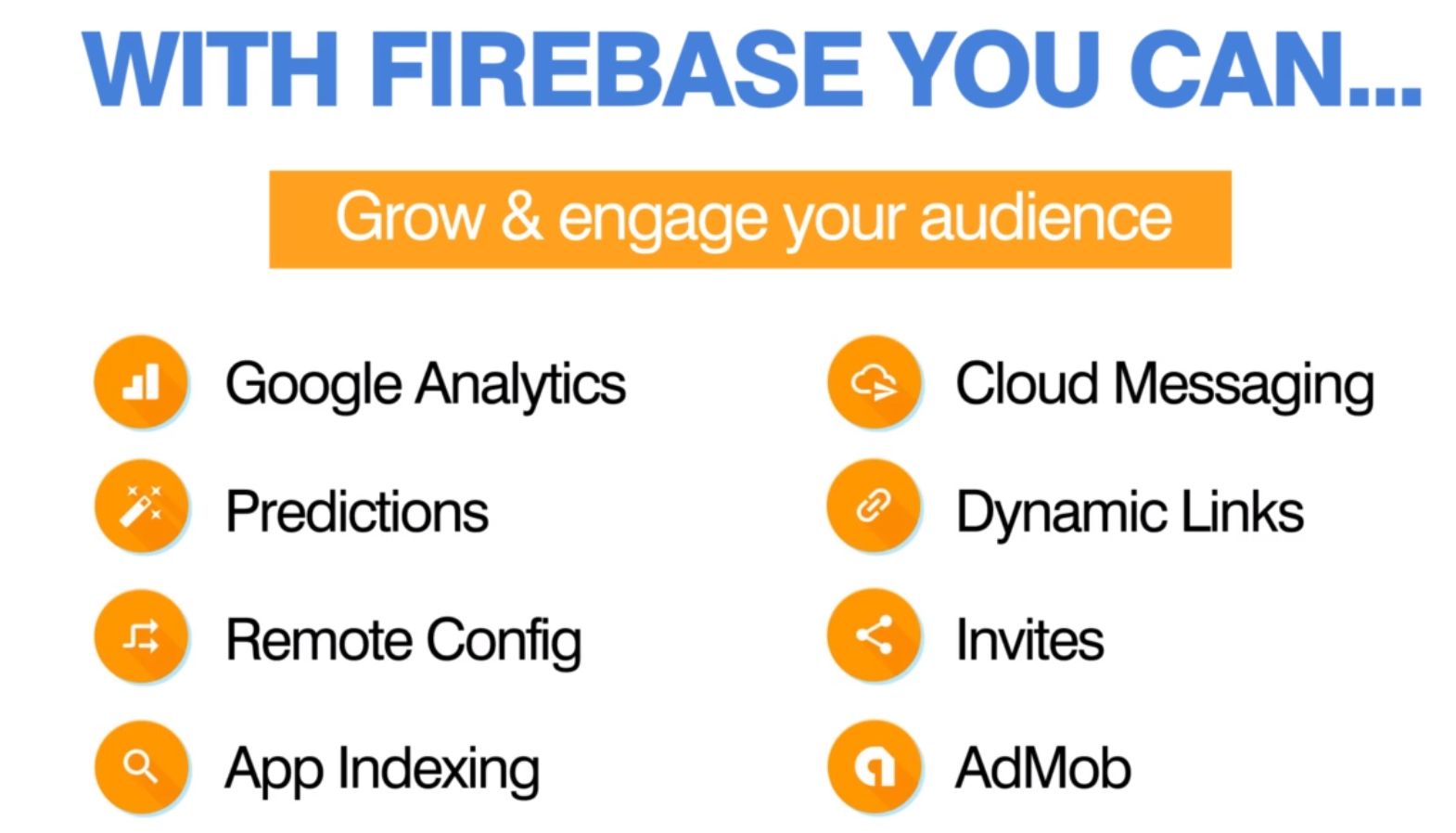 Customize this Template
Birzeit University, Computer Science Dept - Dr. Samer Zein
Firebase Analytics
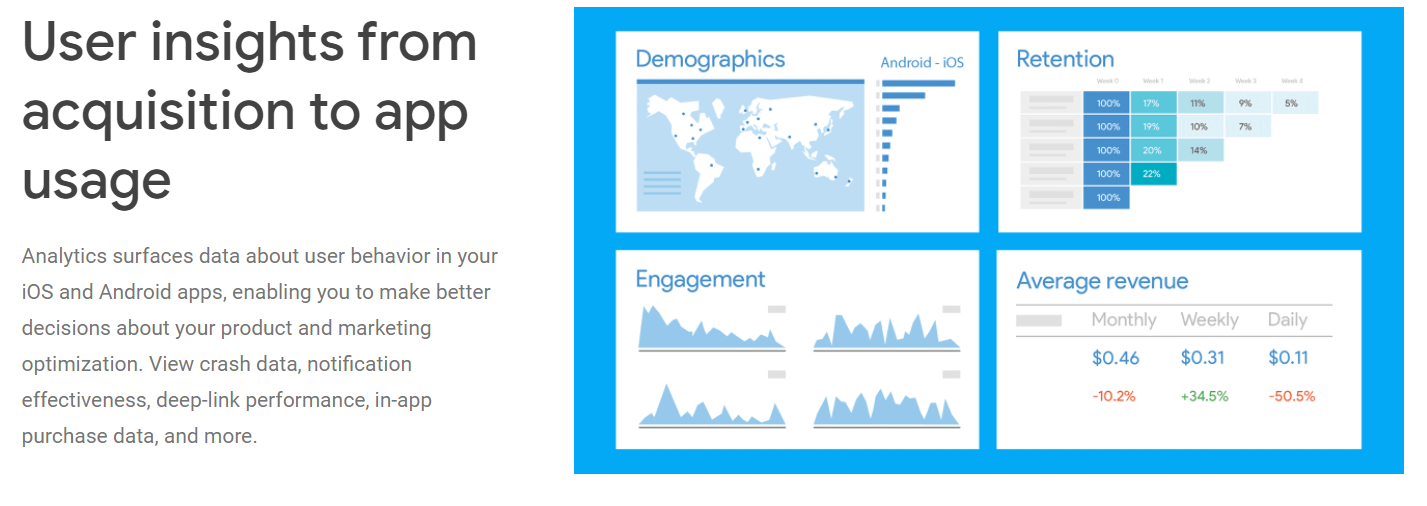 Birzeit University, Computer Science Dept - Dr. Samer Zein
Firebase Cloud Messeging
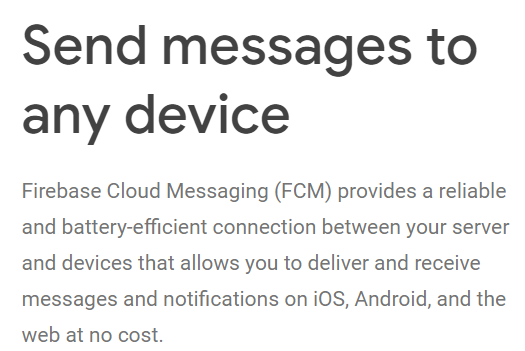 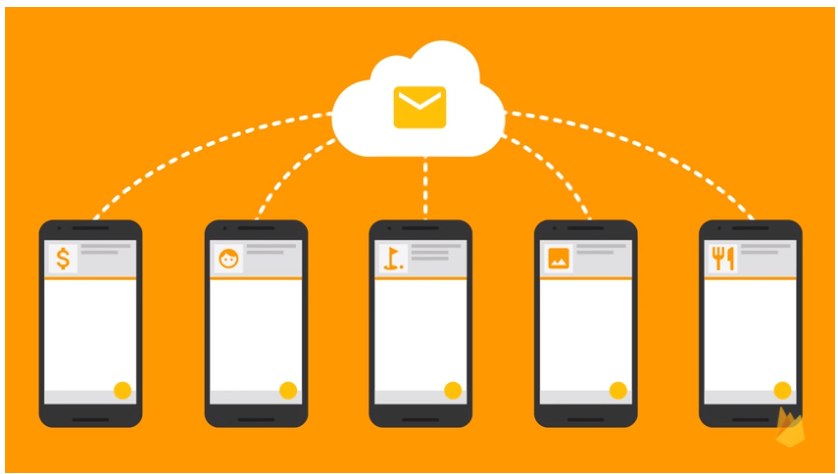 Birzeit University, Computer Science Dept - Dr. Samer Zein
Firebase Predictions
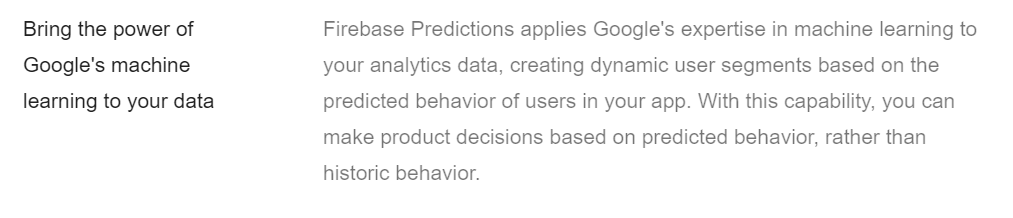 Birzeit University, Computer Science Dept - Dr. Samer Zein
Firebase Dynamic Links
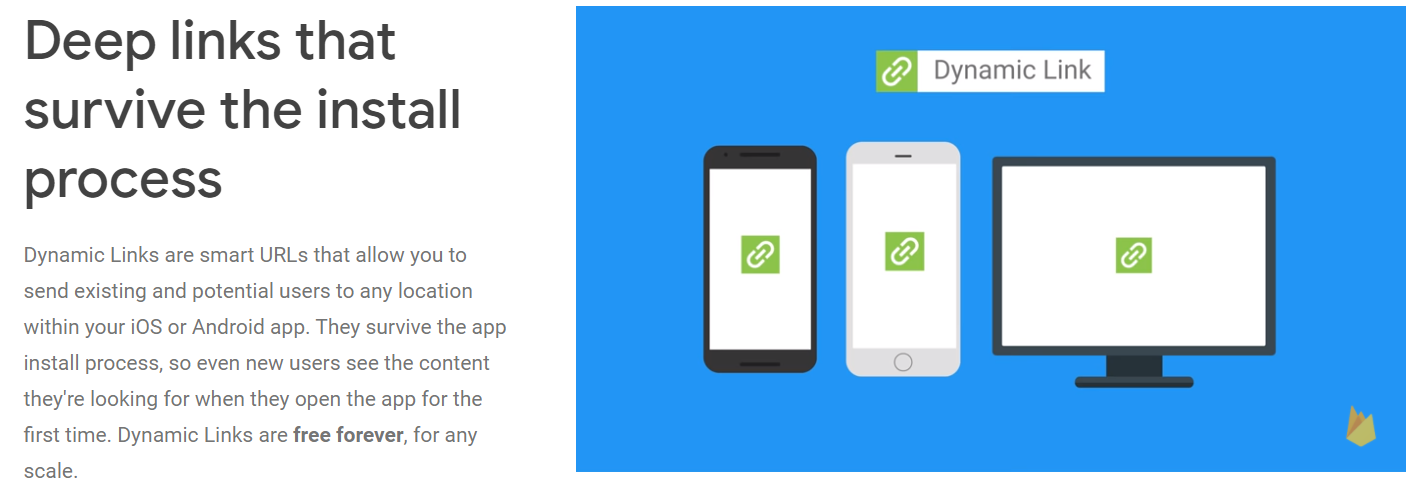 Birzeit University, Computer Science Dept - Dr. Samer Zein
Firebase AdMob
Is a mobile advertising platform that you can use to generate revenue from your app.
 Using AdMob with Firebase provides you with additional app usage data and analytics capabilities.
Show ads from millions of Google advertisers in real time or use AdMob mediation to earn  from over 40 premium networks. 
Simplify your ad operations, improve competition, and earn more, for free.
Birzeit University, Computer Science Dept - Dr. Samer Zein
Definition of Firebase
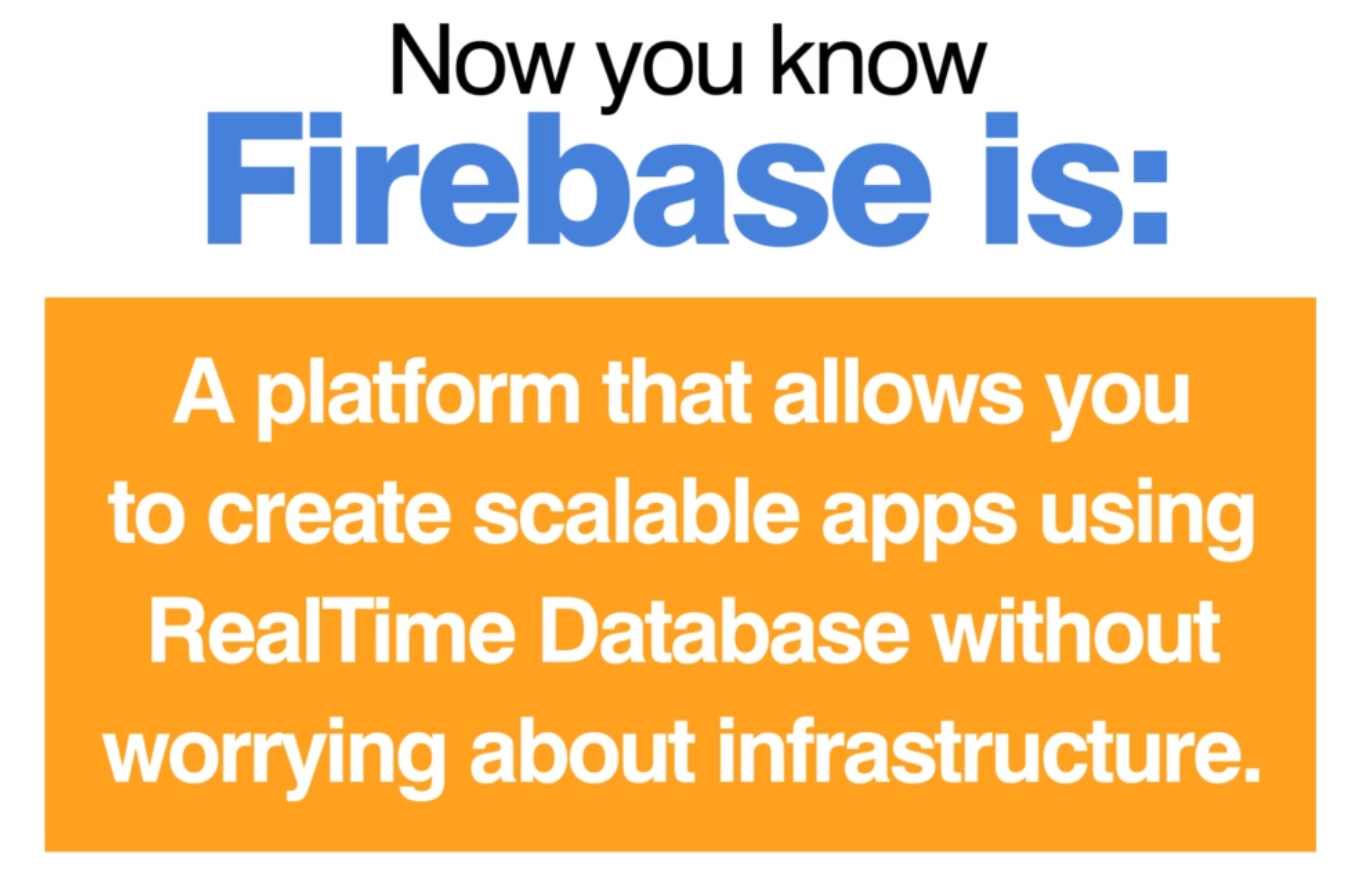 Birzeit University, Computer Science Dept - Dr. Samer Zein
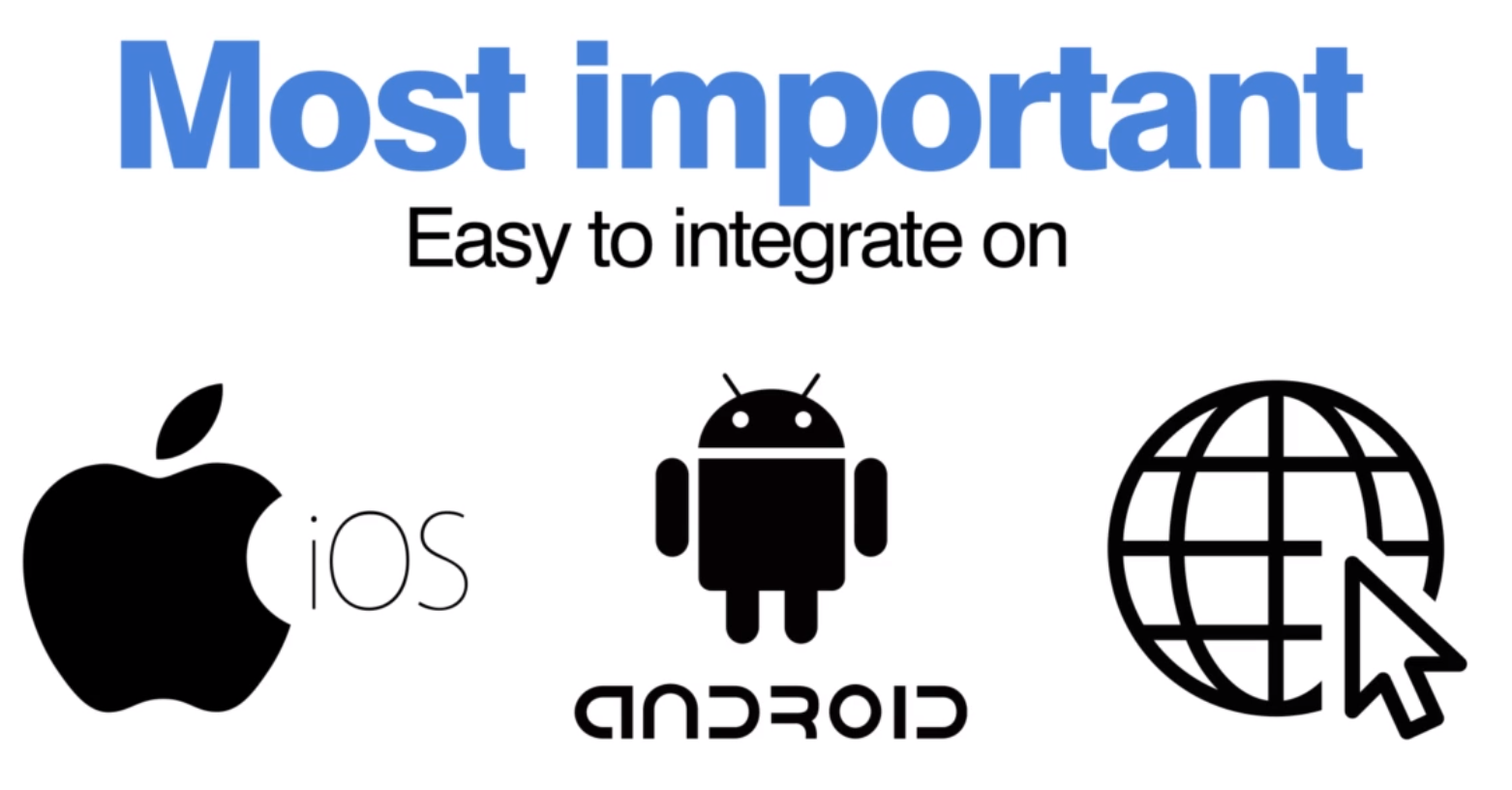 Birzeit University, Computer Science Dept - Dr. Samer Zein
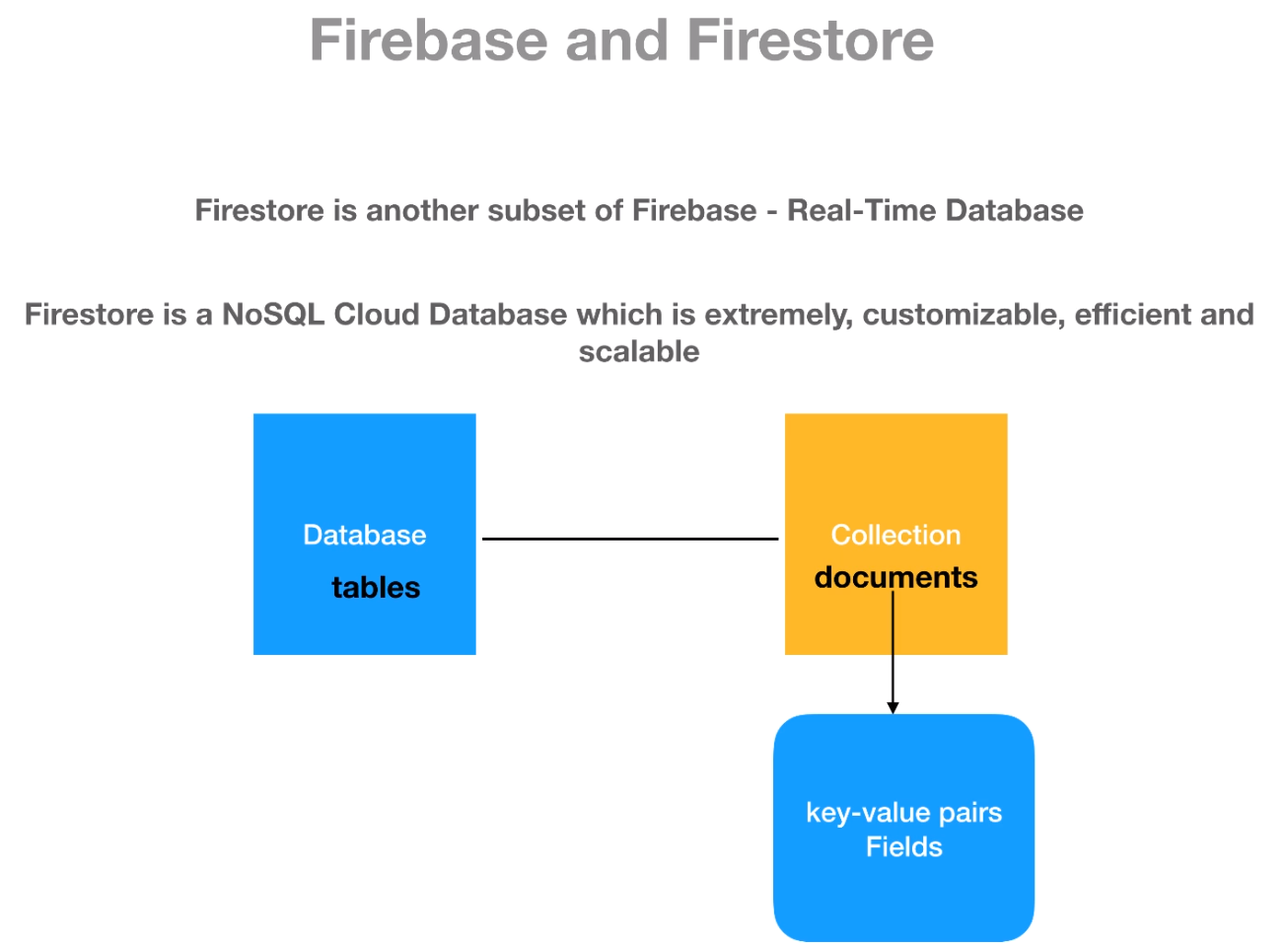 Firestore
Birzeit University, Computer Science Dept - Dr. Samer Zein
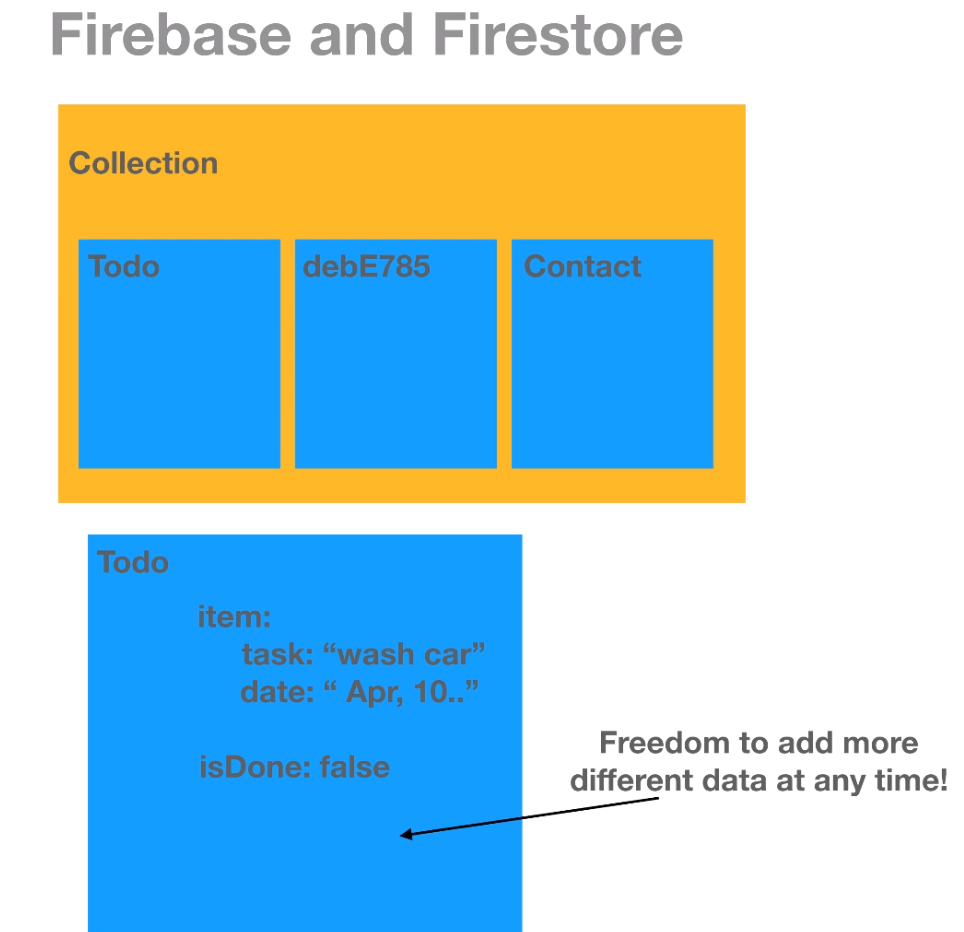 Birzeit University, Computer Science Dept - Dr. Samer Zein